Mire jó a szövettan?
Dr. Puskár Zita
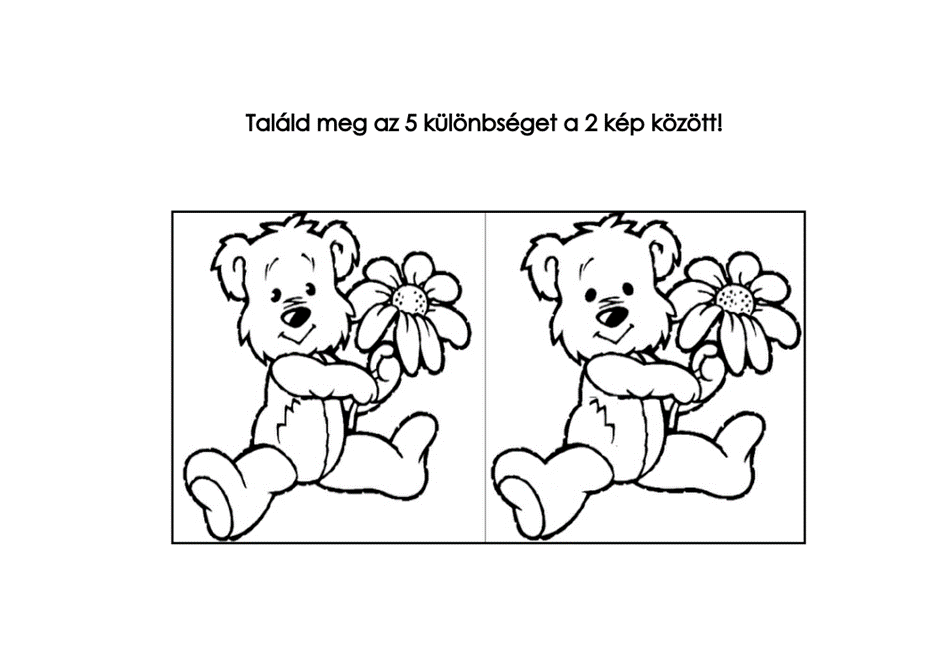 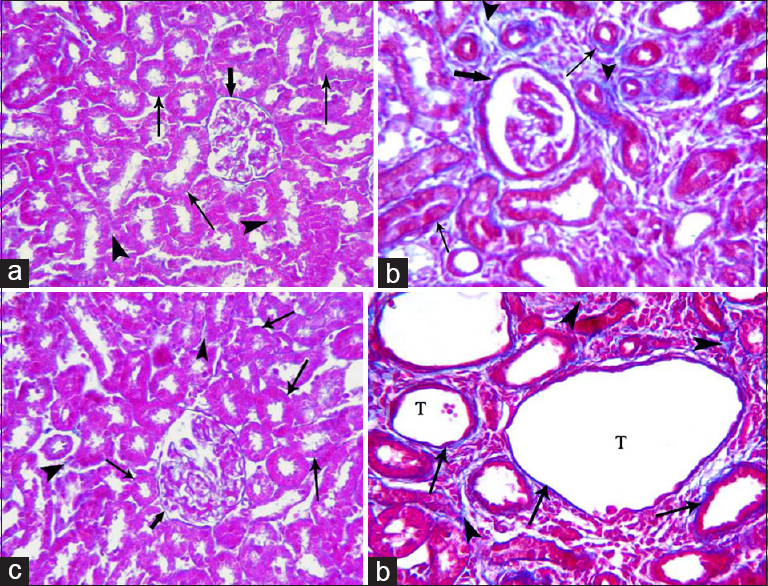 Acta Medica International
Szövettani metszet készítése
Mintavétel
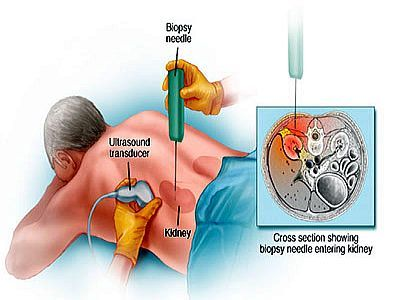 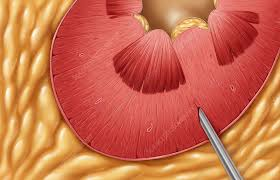 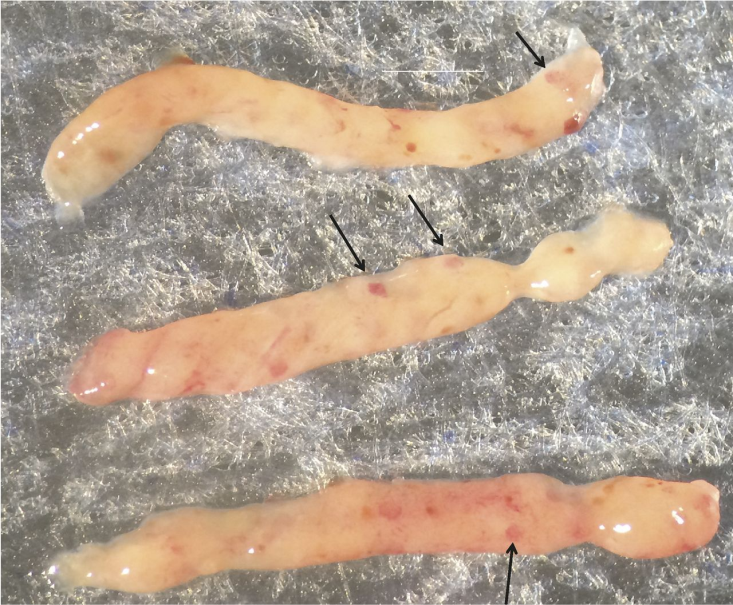 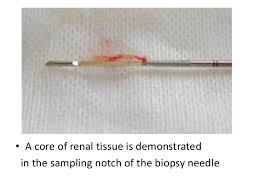 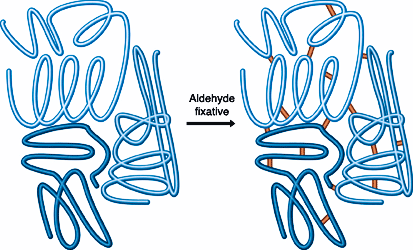 Fixálás
perfúziózió
immerzió
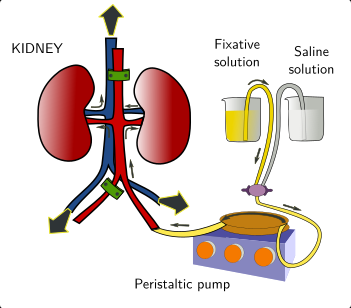 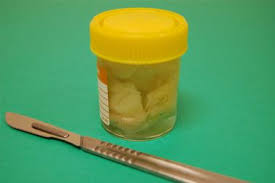 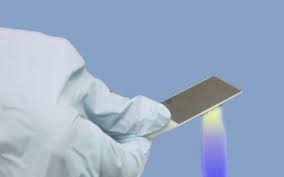 melegítés
Beágyazás és metszés
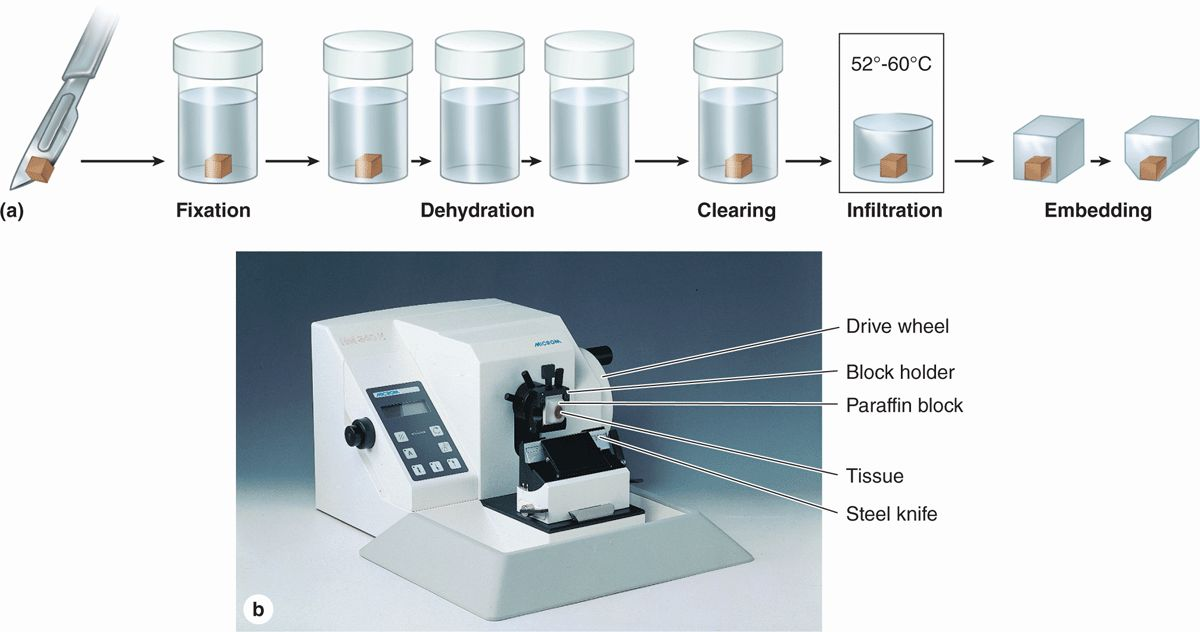 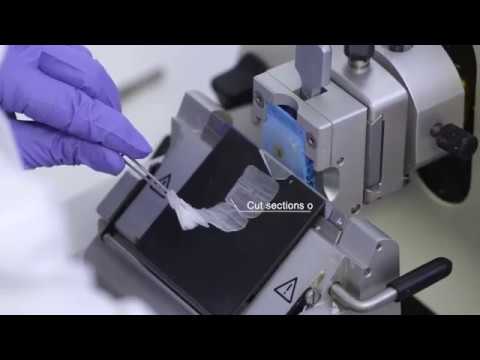 Festés
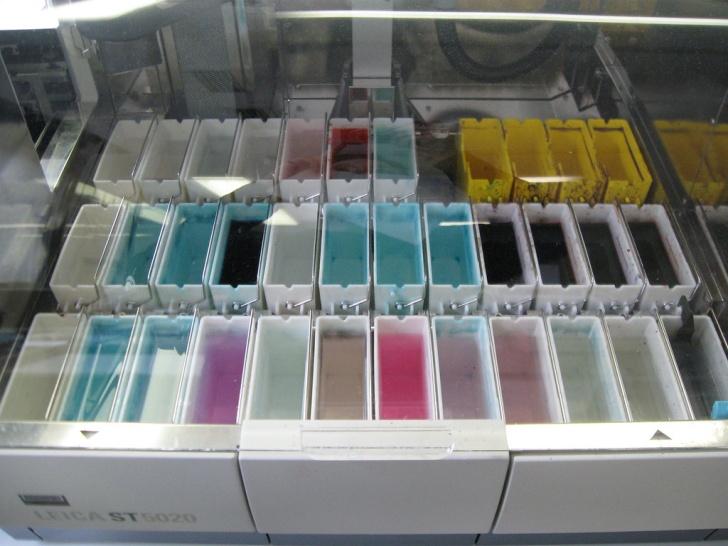 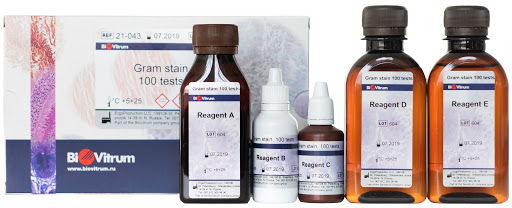 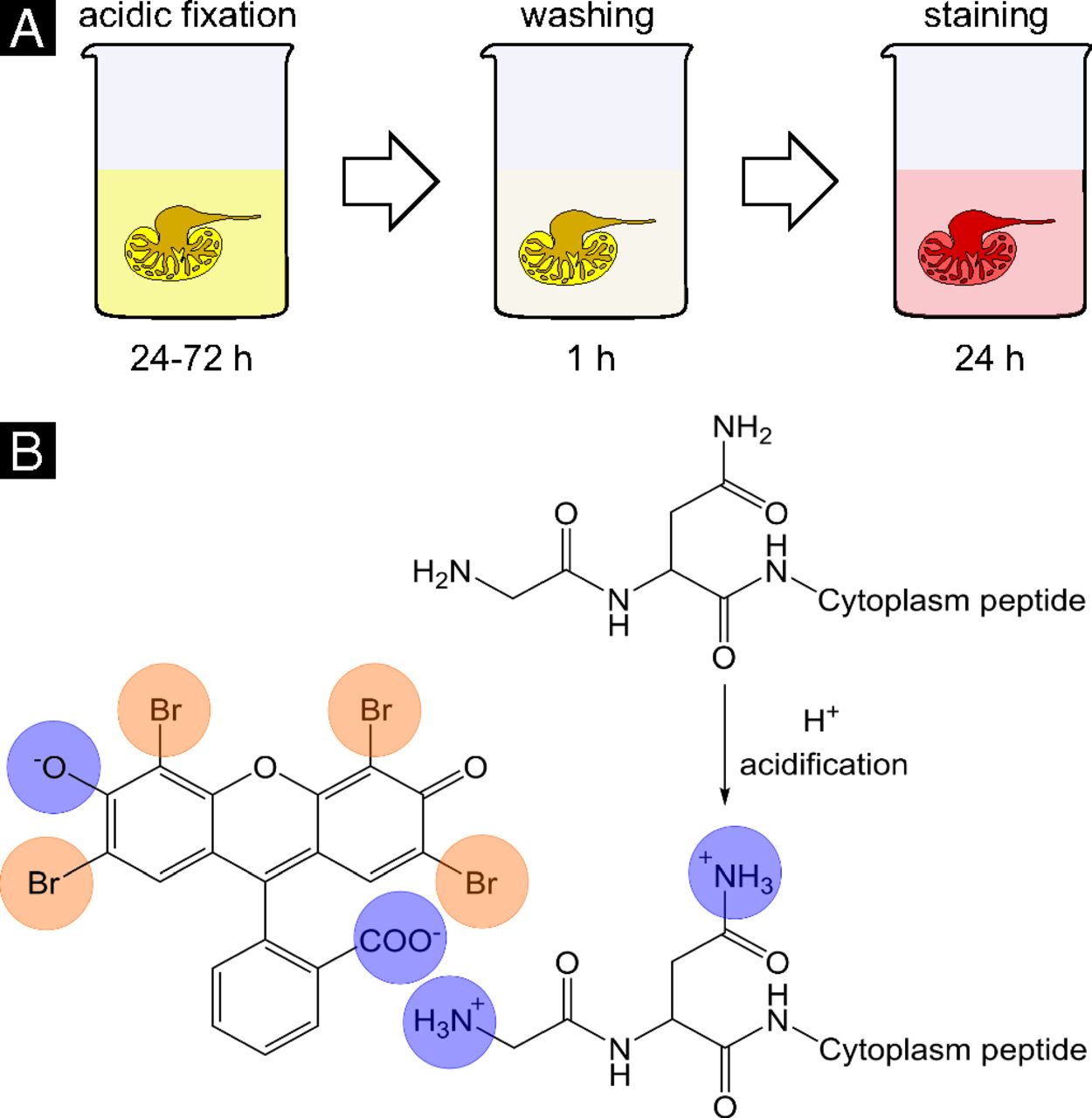 Hematoxilin-eosin festés (HE)
Haematoxilin compechianum
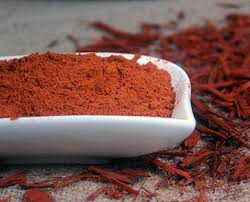 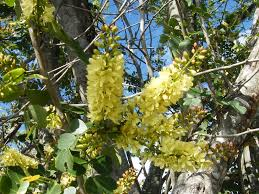 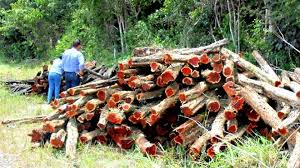 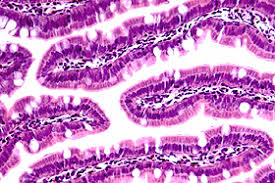 Eosin
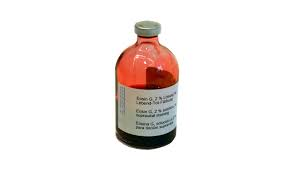 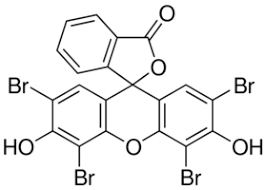 Hematoxilin-eosin festés (HE)
Bázikus festék: Hematoxilin
Savanyú festék: eosin
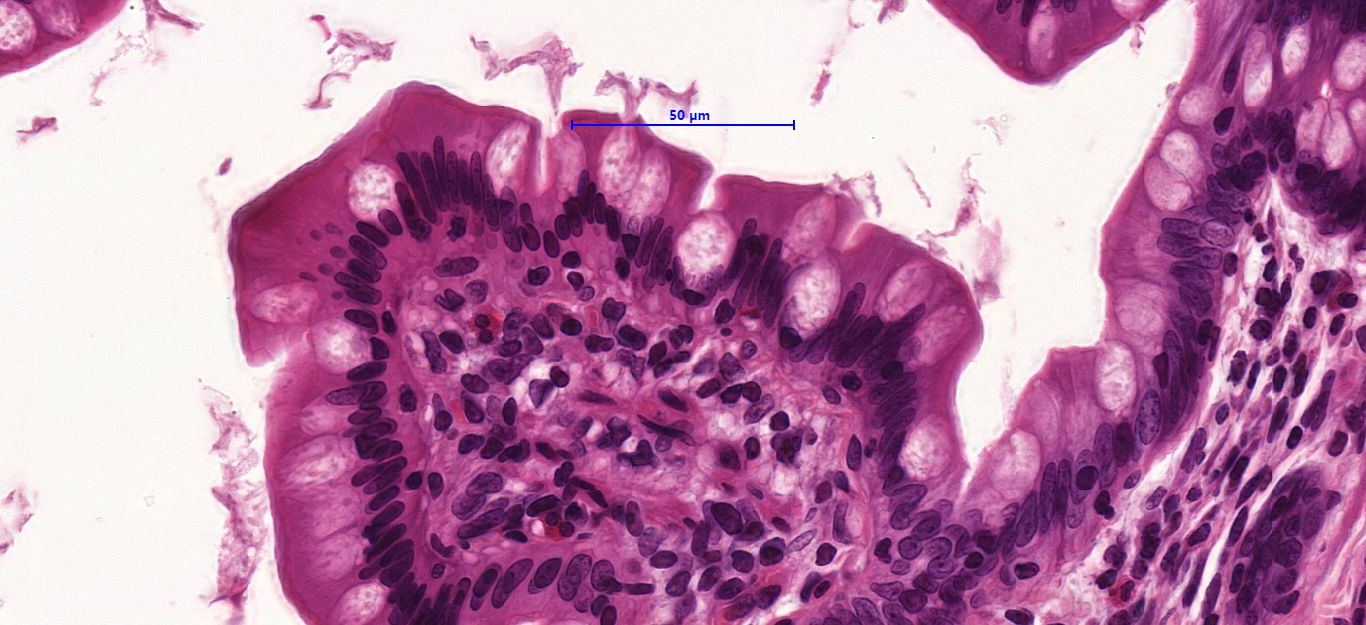 basophil
eosinophil
Ortokromázia-metakromázia
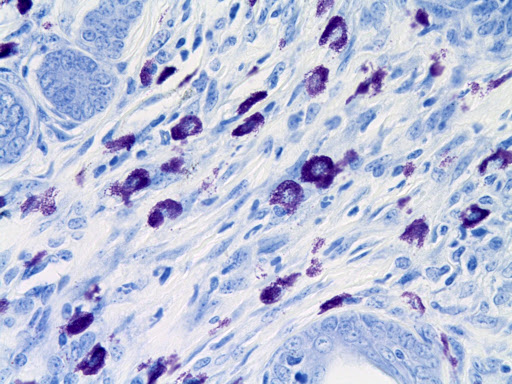 Ortokromázia
metakromázia
Zsírfestés
Általános hisztotechnika
Fagyasztva metszés
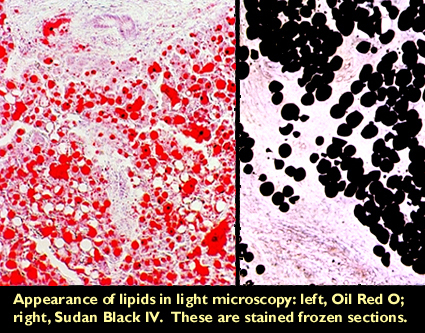 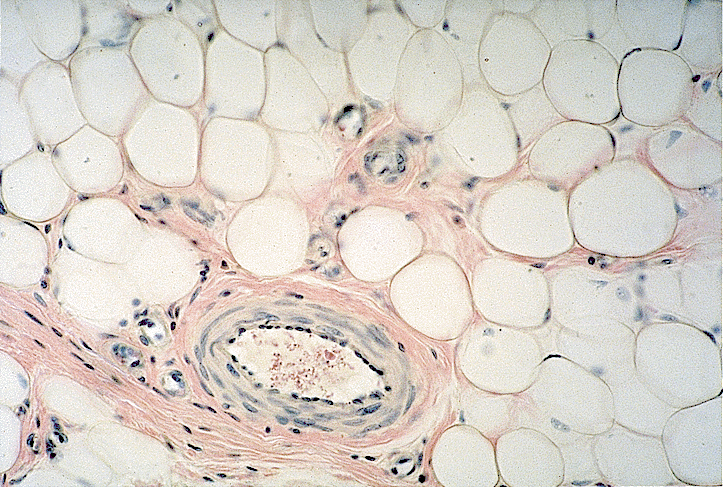 Differenciáló festések
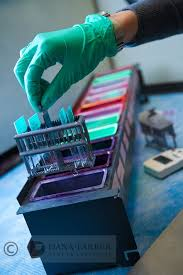 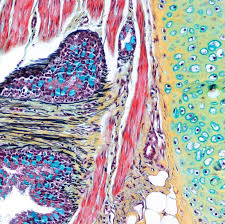 Egy vagy több szöveti komponenst szeretnénk elkülöníteni, kiemelni a többi közül
Periódsav-Schiff (PAS) Reakció
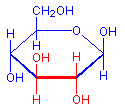 oxidáció
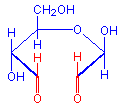 aldehid
+
Schiff reagens
↓
püspöklila szín
+  HIO4  =
1-2-glycol       perjódsav              aldehid
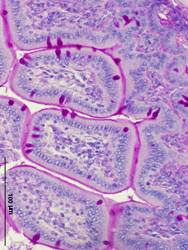 PAS reakció : szövetekben előforduló szénhidrátok bizonyos típusainak kimutatására szolgáló szövettani reakció. Segítségével polisacharidok, mucopolysacharidok, „glikoproteinek és glikolipidek” válnak láthatóvá.
Néhány PAS-pozitív struktúra:  
Membrana basalis-lamina reticularis
Vesetubulusok
Kehelysejtek
Trikróm festések
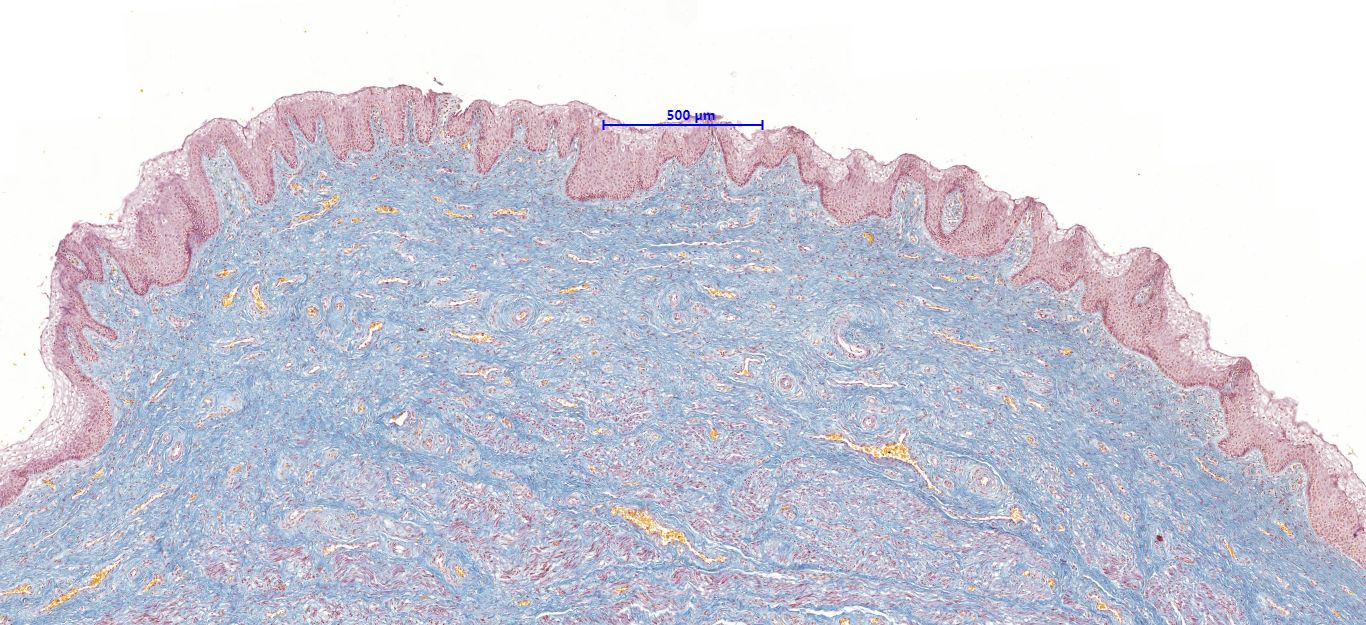 Trikróm festés – „3 színű” Sokféle variáció létezik!
Általános mintázat:
Kollagén rost (kötőszöveti rost)-kék
sejtmag: vörös
Citoplazma, vörösvértest: narancs-vörös
Movat pentakróm festés
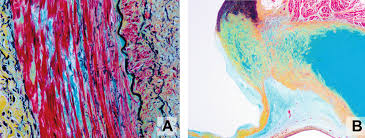 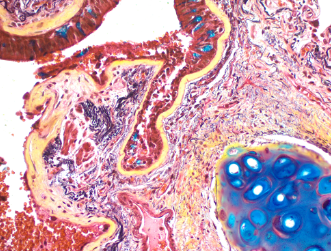 Henry Zoltan Movat (1923–1995), a Hungarian-Canadian Pathologist in Toronto[1]
Pentakróm festés – „5 színű”
Általános mintázat:
Kollagén és rácsrost (kötőszöveti rost)-sárga
Amorf alapállomány, mucin-kék
Magok, elasztikus rost-fekete
Fibrin-halványpiros
Izomszövet-piros
Differenciáló festések
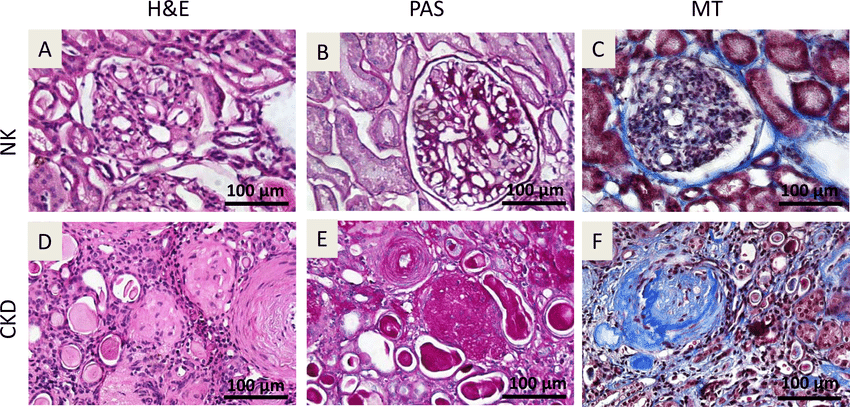 Histology of donor human kidney tissue derived from normal kidneys (NK) and chronic kidney disease-affected kidneys (CKD). H&E staining,(A & D); Periodic acid-Schiff (PAS) staining, (B & E); Masson’s-Trichrome staining (C & F). No major histological abnormalities were seen in the NK tissues. H&E staining of the CKD kidneys revealed a fibrotic cortex with sclerotic glomeruli and scattered chronic infiltration of inflammatory cells. The arterial walls appeared thickened, and the tubules were dilated and filled with pink casts, illustrating renal thyroidization (D). The PAS staining of CKD tissues showed sclerotic glomeruli with collagen deposition and interstitial fibrosis (E). Tubular atrophy and hyalinosis were also observed (D-E). MT staining of the CKD tissues showed collagen deposition in glomeruli (glomerulosclerosis) and interstitium, as well as a thickening of arterial walls (F). Original magnification x40. PLOS ONE | DOI:10.1371/journal.pone.0164997 October 24, 2016
Immunválasz
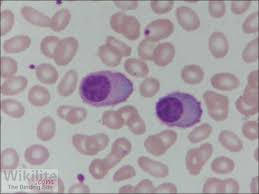 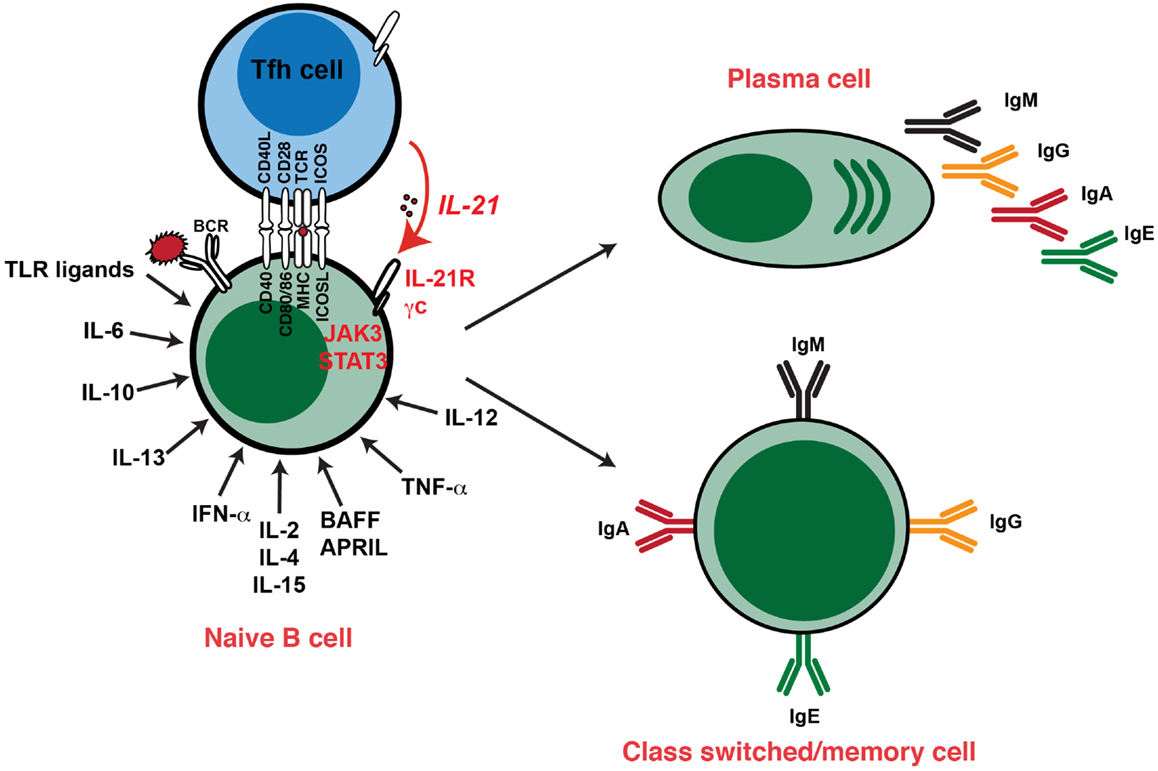 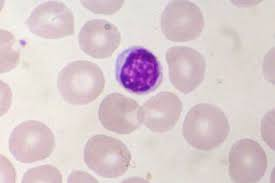 Immunhisztokémia
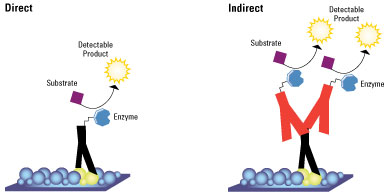 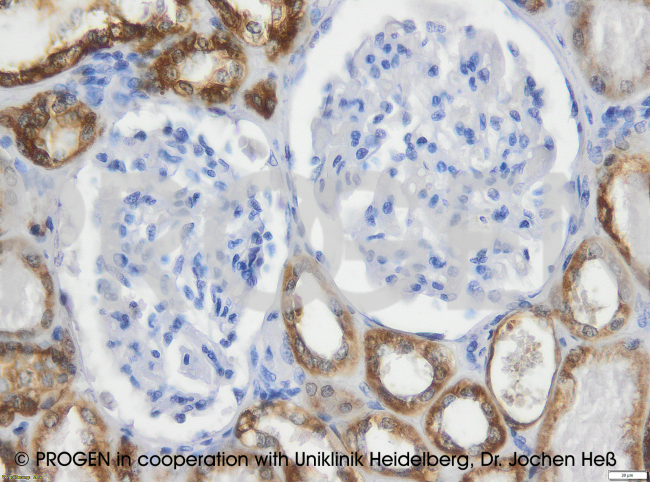 https://www.progen.com/anti-keratin-sample-set.html
Fluoreszcens immunhisztokémia
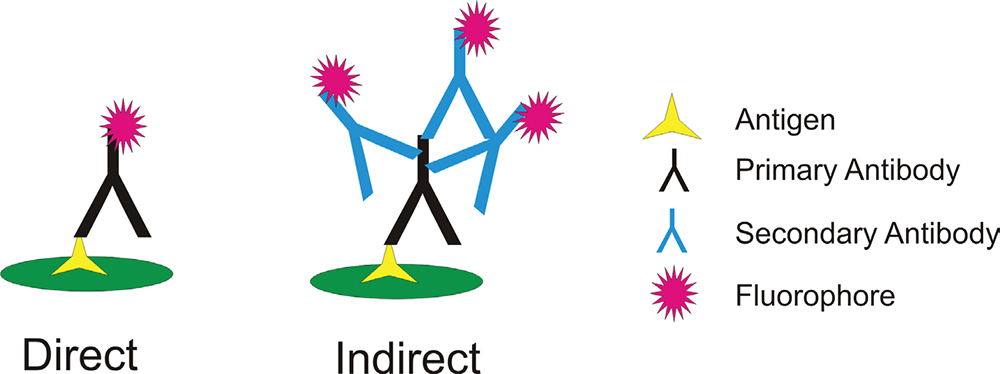 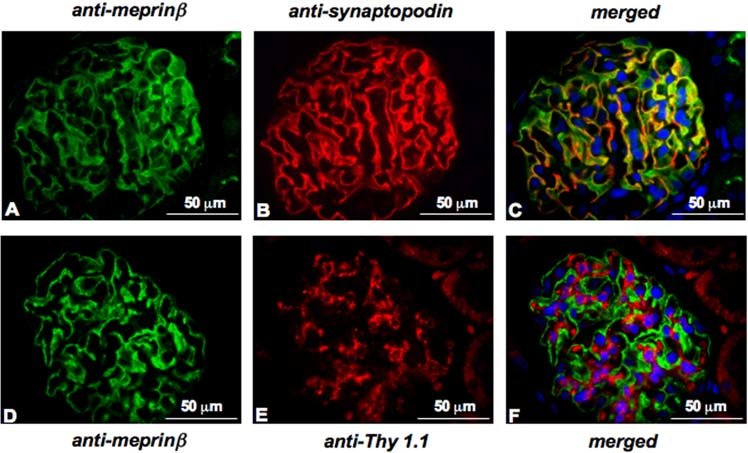 PlosOneMay 2008 | Volume 3 | Issue 5 | e2278
Mikroszkóp/scannelés
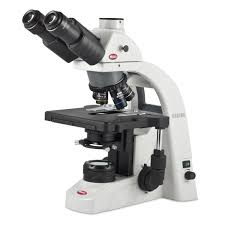 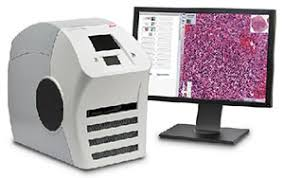 Tömlős és parenchymas szervek
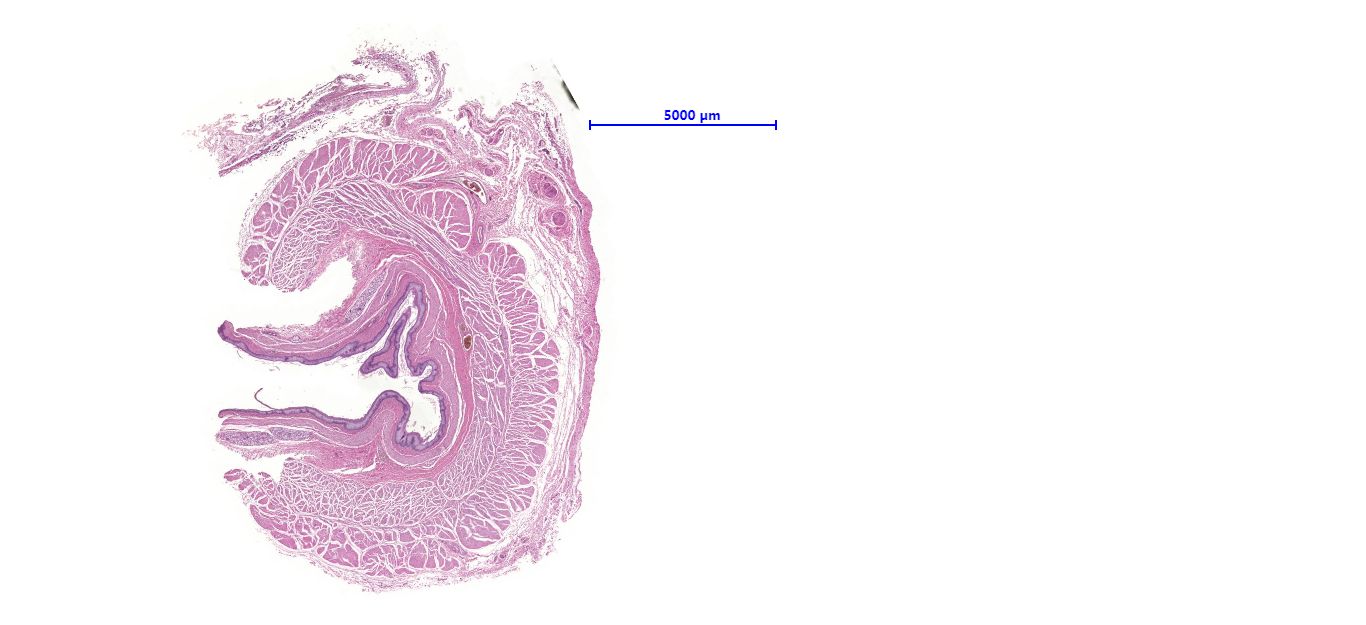 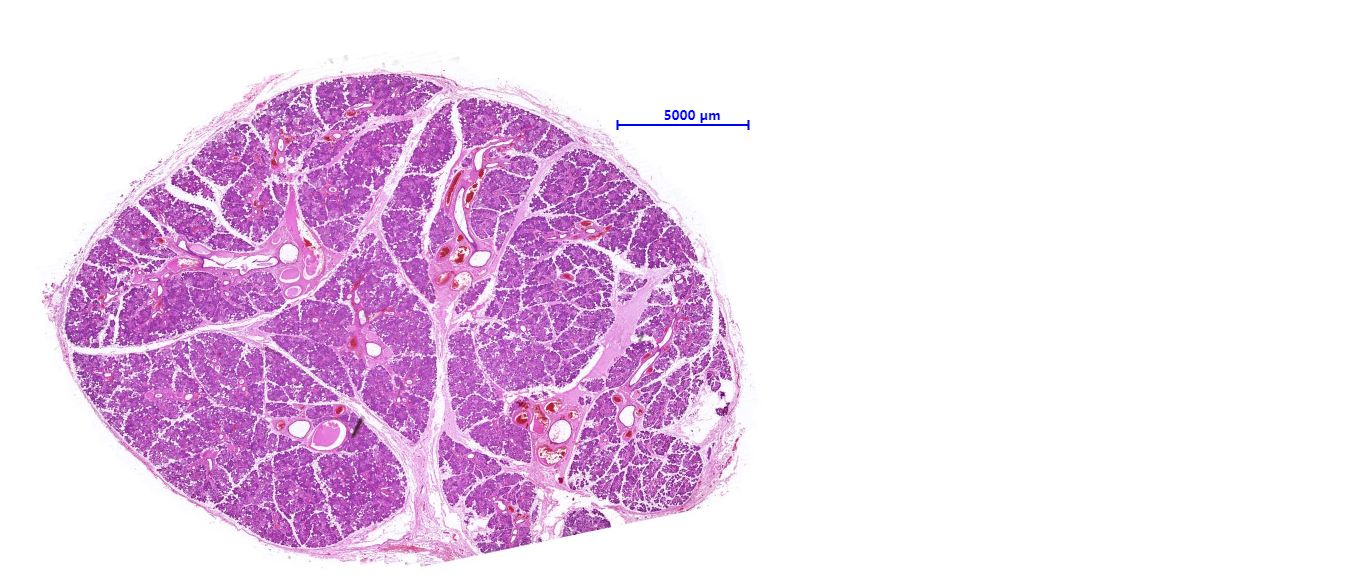 Parenchymas szerv szerv
Tömlős szerv